Basisstof 4  Koolstofassimilatie
In de koolstofassimilatie:
Wordt koolstofdioxide met de waterstof uit water vastgelegd in glucose
De energie die hierbij wordt vastgelegd, kan afkomstig zijn:
	1.  van (zon)licht    groene planten én cyanobacteriën
	2.  of uit andere chemische omzettingen (chemosynthese)
          bijv. nitrietbacteriën, nitraatbacteriën, ijzerbacteriën, 
	     zwavelbacteriën etc.  De energie halen zij uit de stof waar 
	     ze naar 
	     genoemd zijn.
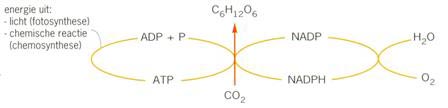 Practicum
Practicum verslag(je)
Fotosynthese in een bont blad - Siernetel
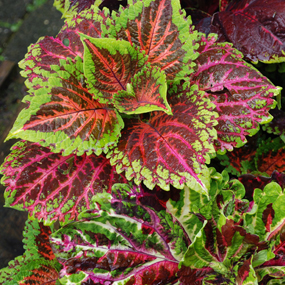 Fotosynthese
Het fotosyntheseproces in een reactievergelijking:6CO2 + 12H2O* + Lichtenergie →C6H12O6 + 6O2* + 6H2O(*: de zuurstofatomen van het water komen als zuurstofmoleculen vrij).
Het fotosyntheseproces 
	bestaat uit twee stappen: 
	de lichtreactie en de 
	donkerreactie. 
	Ze worden in de 
	volgende paragrafen 
	apart besproken
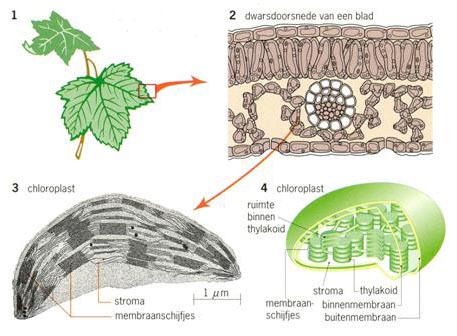 Chlorofyl:Wit licht bevat alle kleuren
4
Waarom is een rode trui rood?
Wit licht is een mengsel van alle kleuren van de regenboog.
Als licht op een voorwerp valt , wordt een deel van het licht geabsorbeerd en omgezet in warmte
Een ander deel van het licht wordt teruggekaatst.

Een rode trui weerkaatst vooral rood licht 
	(en resorbeert de andere kleuren)
5
Bladgroen weerkaatst het  groene licht
6
Alleen het geadsorbeerde licht kan gebruikt worden voor de fotosynthese.
7
Chemosynthese 1
Een aantal soorten bacteriën, zoals kleurloze zwavelbacteriën, nitrificerende bacteriën (nitriet -en nitraatbacteriën) en ijzerbacteriën kunnen koolstof assimileren via de chemosynthese.

Ze halen energie uit oxidatiereacties, waarbij anorganische stoffen worden omgezet in andere anorganische stoffen en vormen hier ATP mee. 

Dit ATP wordt weer gebruikt bij de opbouw van glucose uit koolstofdioxide.
Chemosynthese 2
Voor oxidatiereacties is uiteraard zuurstof nodig.Bijvoorbeeld:Nitrificerende bacteriën gebruiken de omzetting van stikstofverbindingen om aan energie te komen:nitrietbacteriën: 2NH3 + 3O2 → 2HNO2 + 2H2O + energienitraatbacteriën: 2HNO2 + O2 →2HNO3 + energieDe energie wordt gebruikt voor de vorming van ATP, 
	waarmee de bacteriën uit CO2 en H2O glucose opbouwen.
Nitrificerende bacteriën kunnen (vanwege die oxidatiereacties!) alleen in een zuurstofrijke omgeving leven en spelen een belangrijke rol in de stikstofkringloop.